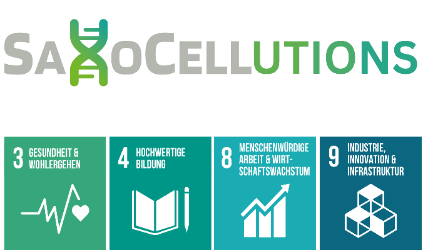 Consulting on data analysis with EC SEQ BIOINFORMATICS
Consulting – Regulation & Clinical Trials
Advice & training
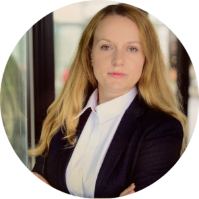 Support for clinical trials
Networking
Nicole Modler
Patient registry & biobank
[Speaker Notes: Speakers from Leipzig & Dresden
Scientists and Clinicians
Chemnitz also represented, not on the speaker level but in our Steering board (Governance)]
Consulting – Regulation & Clinical Trials
Advice & training
General advice for clinical trials
Regulatory advice
Educational events
Working papers
Support for clinical trials
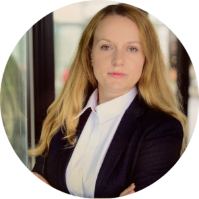 Support with sponsor choice
Support with trial protocols
Funding acquisition support
Support with PEI advices
Meetings for and with professionals 
Meetings for and with patients
Networking
Nicole Modler
SHIMMER registry and biobank
Patient registry & biobank
[Speaker Notes: Speakers from Leipzig & Dresden
Scientists and Clinicians
Chemnitz also represented, not on the speaker level but in our Steering board (Governance)]